Boat Insurance Basics:5 Insider Secrets  to the Best & Cheapest
Boat Insurance
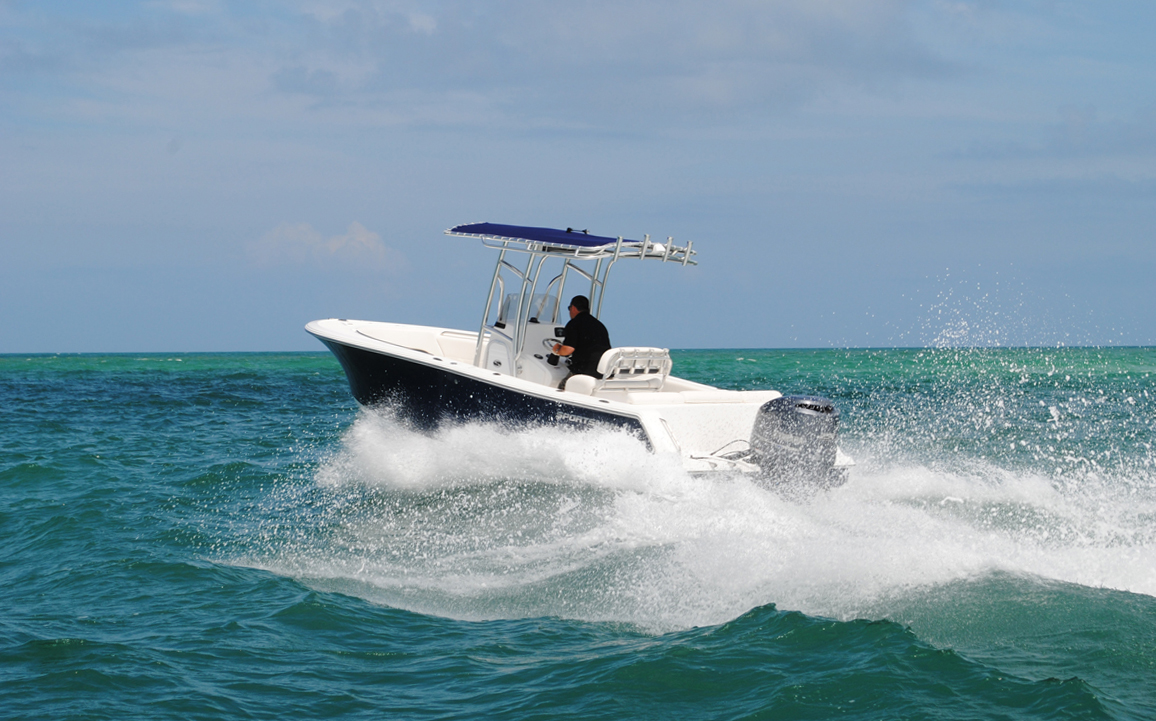 Agreed Value vs Book Value
If there’s a claim, how will they value your boat?
www.BoatBuyersSecretWeapon.com
Parts & Labor Rates
If there’s a claim, how much will they pay to shop to fix it?
Who choose the shop?
www.BoatBuyersSecretWeapon.com
Salvage Coverage
If your boat sinks, who will pay to clean it up?
www.BoatBuyersSecretWeapon.com
Towing Reimbursement
If you need a tow, how much if any will they cover?
www.BoatBuyersSecretWeapon.com
Speed of Approval
If there is a claim, how quickly will they approve your claim so you can get back out on the water?
www.BoatBuyersSecretWeapon.com
How to Get the Cheapest Insurance
Homeowners Provider
Marine Insurance Provider
(that specializes in your type of boat)
www.BoatBuyersSecretWeapon.com
Get a Multiple Quote for BEST & Cheapest Coverage
Homeowners Provider
Marine Insurance Provider
www.BoatBuyersSecretWeapon.com
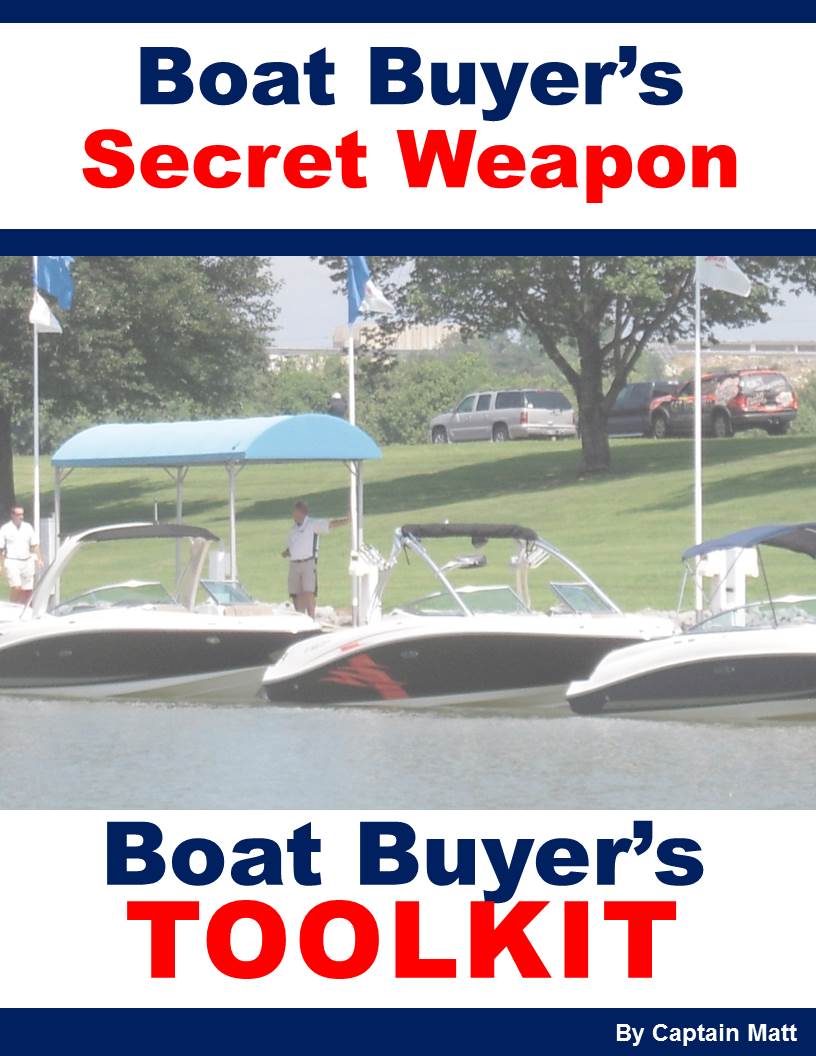 Claim Yours for FREE NOW!
www.BoatBuyersSecretWeapon.com